Rare Disease Advisory Council FULL COUNCIL MEETINGJanuary 19, 20239:00 am – 11:00 am
AGENDA
Welcome: Dr. Dylan Tierney, Council Chair
Roll Call
VOTE  Minutes from the last full council meeting on 11/17/22
Rare Disease Speaker – Rich Pezzillo
Update on workgroups
The Prevalence of Rare Disease by Tia Pasquini, PhD, MPA
Future plans for the council
Adjourn
2
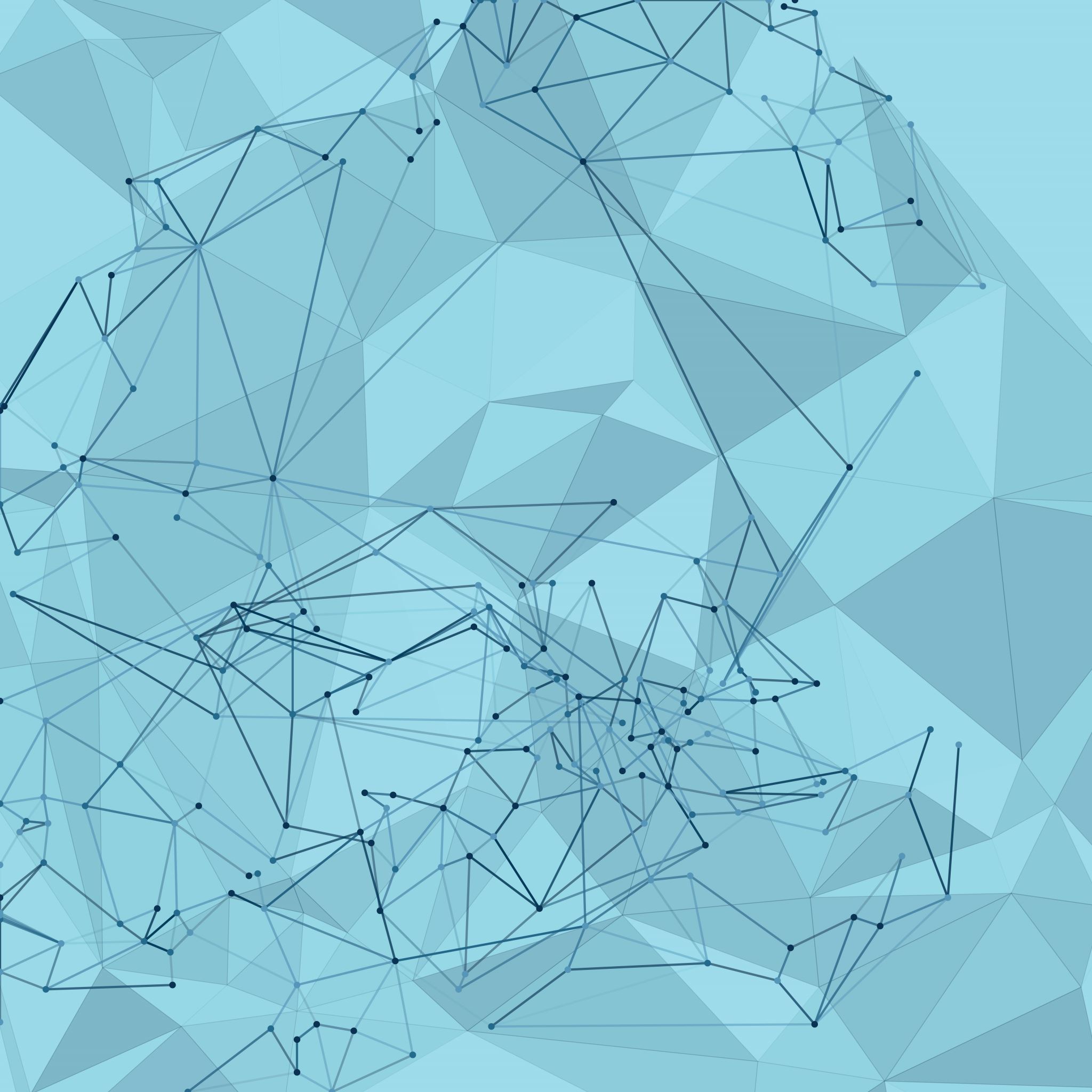 Rare Disease Prevalence
Tai Pasquini, MPA, PhD
Importance of Accurate Prevalence
Policy decisions
Supporting patient and caregiver needs 
Better management and diagnosis 
Allocation of healthcare resources
Clinical trial design and participation and understanding the number of people who would benefit from drug developments
[Speaker Notes: https://link.springer.com/chapter/10.1007/978-3-319-67144-4_1

https://onlinelibrary.wiley.com/doi/10.1111/jdv.17165#:~:text=Knowledge%20of%20the%20epidemiology%20of,novel%20therapies%2C%20or%20participating%20in]
Challenges
Rare diseases are poorly understood, difficult to diagnose, and may not have a clear disease definition 
New diseases are constantly being identified
Diseases can change over time 
Patients are geographically dispersed and often not followed by consistent healthcare providers
No centralized infrastructure to identify and track patients
Privacy concerns (especially since preexisting condition coverage protections are relatively new)
Definitions
Incidence vs. Prevalence
Prevalence
Proportion of persons who have a condition at or during a particular time period
It includes both new and old cases of the disease 
Incidence
The proportion or rate of persons who develop a condition during a particular time period 
Gives the rate of new cases in a defined time period 
Can be reported for specific groups (e.g. gender, race, age, etc.)
[Speaker Notes: https://www.cdc.gov/csels/dsepd/ss1978/lesson3/section2.html#:~:text=Prevalence%20and%20incidence%20are%20frequently,during%20a%20particular%20time%20period.]
U.S. Rare Disease Definition
A rare disease is a disease or condition that affects less than 200,000 people in the United States
Defined by the Orphan Drug Act of 1983
Law passed by Congress that incentivizes the development of drugs to treat rare diseases
European definition is no more than 1 person in 2,000 or less than 5 per 10,000
[Speaker Notes: https://www.ecfr.gov/current/title-21/part-316 

This corresponds to a prevalence of about 1 in 1,630 people considering a current population of about 326 million, although by the time of the Orphan Drug Act of 1983, when the US population was 235.8 million, the prevalence corresponded to 1 in 1,179 people. Thus, if a disease affects 1 in 1,200 people, it would have been considered rare in the United States in the early 1980s, but it would no longer be considered rare nowadays. (Ferreira- https://onlinelibrary-wiley-com.silk.library.umass.edu/doi/full/10.1002/ajmg.a.61124)]
Current U.S. Rare Disease Estimates
7,000 rare diseases
Around 80% of rare diseases are of genetic origin 
~60-70% are pediatric onset 
Roughly 1 in 10 people 
Roughly 30 million Americans
Methods for Estimating
Methods
Orphanet 
Literature Reviews
Surveys and Registries 
Surveillance
Healthcare data
Statistical modeling (e.g. genetics databases)
[Speaker Notes: https://link.springer.com/chapter/10.1007/978-3-319-67144-4_1]
Orphanet
Carries out a systematic survey of literature to estimate the prevalence and incidence of rare diseases
This study aims to collect new data regarding point prevalence, birth prevalence and incidence, and to update already published data according to new scientific studies or other available data
Utilizes registries (RARECARE, EUROCAT, etc.), health institutes (NIH, WHO, EMA, etc.), literature searches, grey literature, collaborative experts 
Worldwide or European estimate
[Speaker Notes: https://www.orpha.net/orphacom/cahiers/docs/GB/Prevalence_of_rare_diseases_by_alphabetical_list.pdf

https://pubmed.ncbi.nlm.nih.gov/31527858/

https://pubmed.ncbi.nlm.nih.gov/29597096/]
Orphanet Estimate (Wakap et al.)
Orphanet contains information on 6172 unique rare diseases; 71.9% of which are genetic and 69.9% which are exclusively pediatric onset
Of the 5304 diseases defined by point prevalence, 84.5% of those analyzed have a point prevalence of <1/1 000 000
77.3-80.7% of the population burden of rare diseases is attributable to the 4.2% (n = 149) diseases in the most common prevalence range (1-5 per 10 000)
Conservative, evidence-based estimate for the population prevalence of rare diseases of 3.5-5.9%, which equates to 263-446 million persons affected globally at any point in time
Using the European definition of 5 per 10 000; and excluding rare cancers, infectious diseases, and poisonings
Wakap et.al, Eur J Hum Genet. 2020 Feb;28(2):165-173. doi: 10.1038/s41431-019-0508-0
[Speaker Notes: https://www.orpha.net/orphacom/cahiers/docs/GB/Prevalence_of_rare_diseases_by_alphabetical_list.pdf

https://pubmed.ncbi.nlm.nih.gov/31527858/

https://pubmed.ncbi.nlm.nih.gov/29597096/]
Claims, Hospital, and Mortality Data
Utilizes data that is generated from interactions from the healthcare system 
Often rely on ICD codes
Only a small % of rare diseases utilize ICD codes
Examples:
2016 study matched unique rare disease identifiers (Orpha codes) to ICD-10 codes and then then interrogated a hospital database to find that at least 2% of the population of Western Australia is affected by a rare disease (Walker et al., 2016)
The same approach in Hong Kong found a rare disease prevalence of 1.5% (Chiu, Chung, Wong, Lee, & Chung, 2018)
[Speaker Notes: https://www.ecfr.gov/current/title-21/part-316 

https://journals.lww.com/epidem/Fulltext/2005/03000/Estimating_Rare_Disease_Prevalence_From.20.aspx

https://pubmed.ncbi.nlm.nih.gov/30671425/

https://pubmed.ncbi.nlm.nih.gov/32056000/]
Surveillance
Mandatory and voluntary notification schemes, which may be active or passive, hospital discharge databases and death certification data
Examples: 
Australian Paediatric Surveillance Unit has facilitated active, prospective, national case ascertainment by voluntary notification of selected rare conditions 
EuroCat
[Speaker Notes: https://pubmed.ncbi.nlm.nih.gov/7865253/ 

https://pubmed.ncbi.nlm.nih.gov/29597096/]
Registries
Registries
Hosted by academic, pharmaceutical, and patient organization researchers
Often disease or symptom specific 
Example: Surveillance, Epidemiology, and End Results (SEER) (Cancer registry at the NIH) and HI Global Registry 
Surveys
Specialized studies within a particular geographic region or disease group
Considerations for Estimates in MA
Key Considerations
Is there anything unique about our population?
Demographics?
Healthcare infrastructure?
Can we utilize other population estimates or do we require a specific more precise estimate? 
If we do require a more specific estimate, what is the timeframe that this is needed?  Does it require the establishment of new infrastructure?
ANNOUNCEMENTS
19
Adjourn
Next Full Council Meeting
March 16, 2023
9:00 am – 11:00 am
20
Adjourn
Thank you
Dr. Dylan Tierney, RDAC Chair
Dylan.Tierney@mass.gov


Mary Lou Woodford, RN, BSN, MBA, CCM
Massachusetts  Rare Disease Advisory Council Coordinator
Marylou.Woodford@mass.gov
21